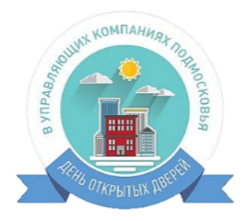 Главное управление Московской области «Государственная жилищная инспекция 
Московской области»
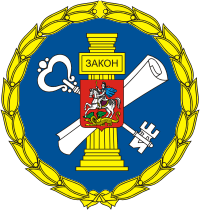 День открытых дверей 
в управляющих компаниях Подмосковья
«Подготовка МКД к осенне-зимнему периоду»
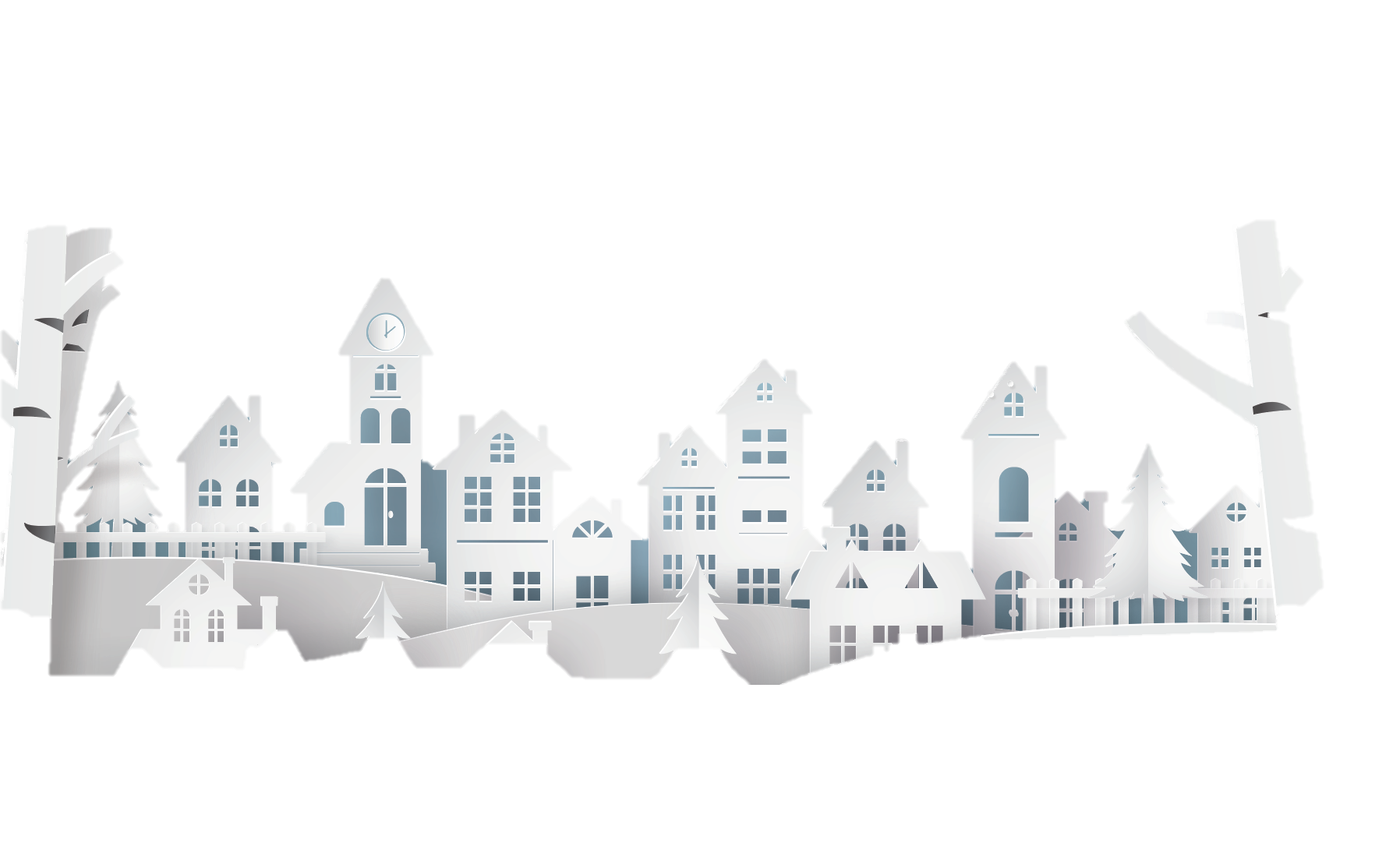 30 июня 2018 года
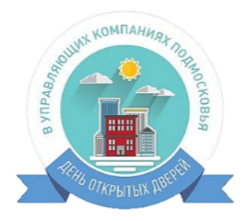 Подготовка к осенне-зимнему периоду
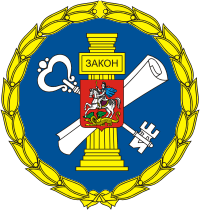 Зимний период – это, в первую очередь, время отопительного сезона, поэтому вопрос обогрева квартир волнует и собственников жилья и управляющие организации. 
Подготовка к отопительному периоду начинается с 1 мая
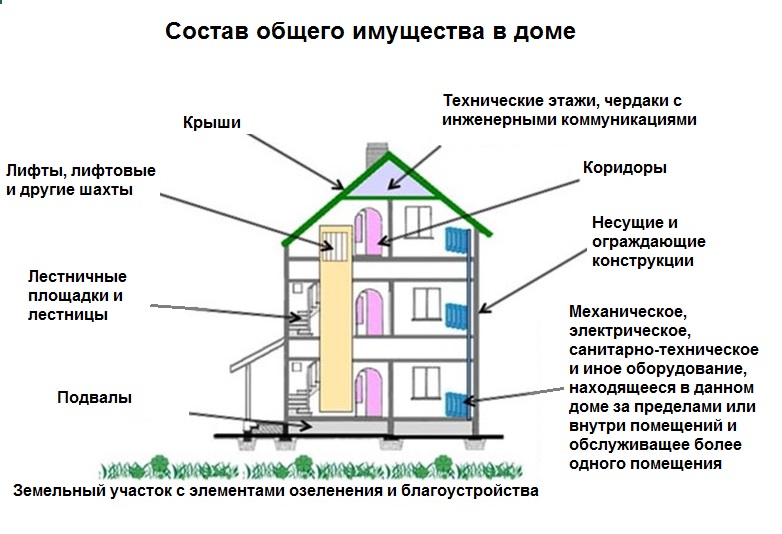 Целью подготовки многоквартирного дома к  осенне-зимнему периоду является выполнение работ по содержанию и ремонту общего имущества МКД, обеспечивающих исправное функционирование  инженерного оборудования в отопительный период.
2
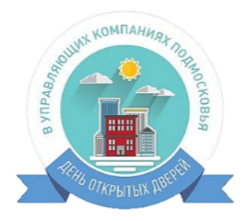 Работы по подготовке МКД к эксплуатации в зимних условиях
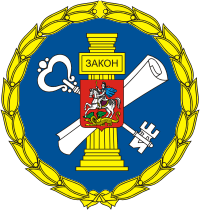 Ремонт чердачных помещений, утепление чердачного перекрытия, изоляция трубопроводов, вентиляционных  камер
Ремонт и покраска фасадов, герметизация швов, ремонт водосточных труб,утепление оконных и дверных проемов
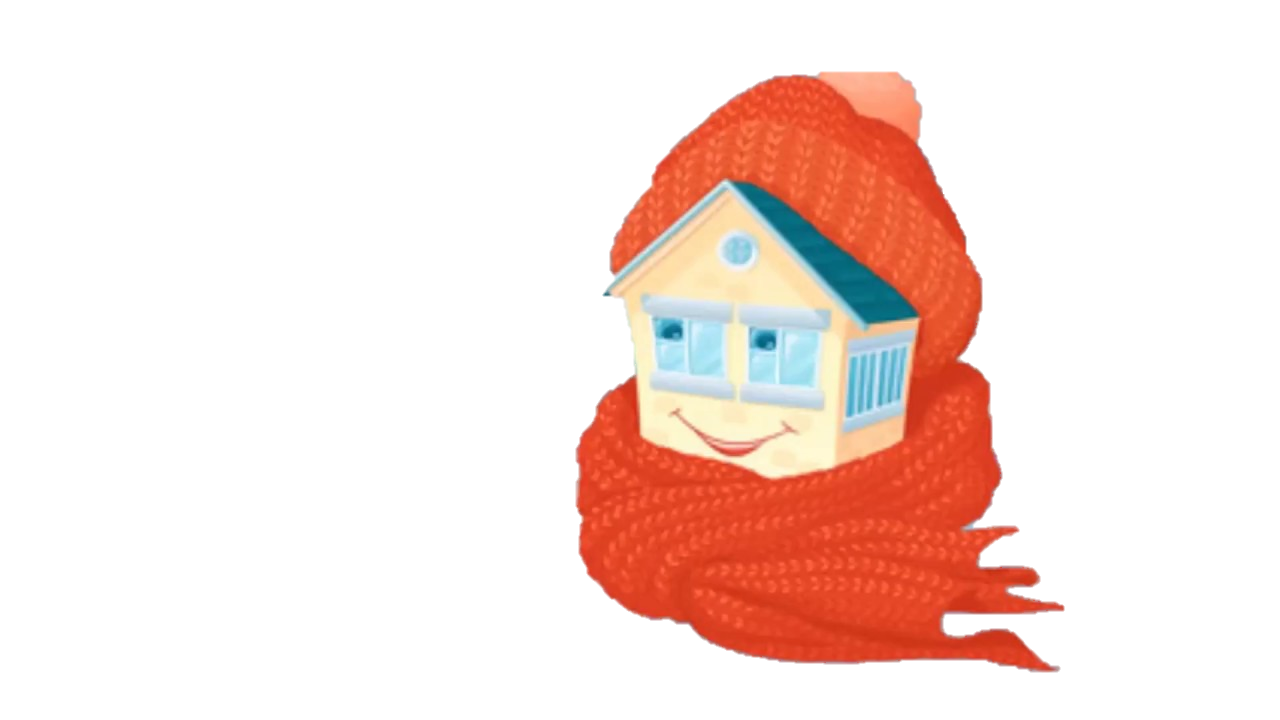 Ремонт инженерных коммуникаций:горячее водоснабжение,холодное водоснабжение,
канализация,
промывка и опресовка системы центрального отопления
Ремонт подвальных помещений, дренажных и водоотводящих устройств.Ремонт покрытий дворовых территорий в том числеотмосток и приямков
Ремонт и подготовка внутридомового электрооборудования
3
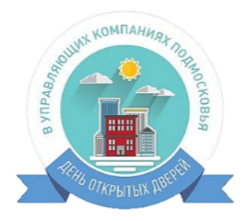 Паспорт готовности многоквартирного домак эксплуатации в осенне-зимний период
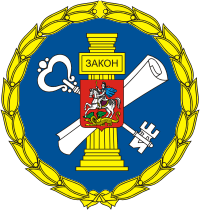 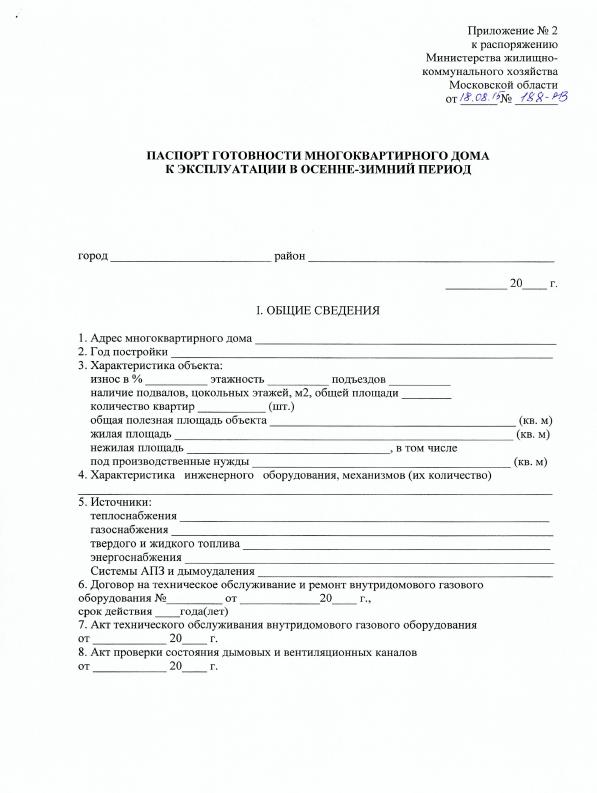 Госжилинспекцией Московской области совместно с МинЖКХ Московской области были разработаны и утверждены единые формы плана-графика и паспорта готовности МКД к эксплуатации в осенне-зимний период
В целях улучшения качества подготовки многоквартирных домов к сезонной эксплуатации Госжилинспекция добилась:
Комиссия в составе:
председателя – ответственного руководителя управляющей или обслуживающей организации _____________________________________________________
Членов комиссии:
Представителей собственников помещений в многоквартирном доме  (совета многоквартирного дома).
1.
Представитель совета дома подписывает паспорт готовности МКД к осенне-зимней эксплуатации
Руководители местных администраций несут персональную ответственность за готовность домов к зимнему периоду и подписывают паспорта готовности наравне с представителями советов домов
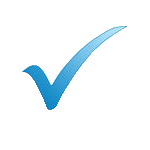 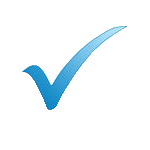 4
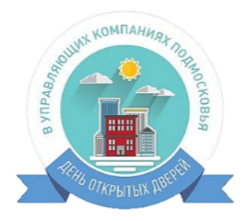 На что житель должен обратить внимание в первую очередьв период подготовки многоквартирного домак осенне-зимнему периоду
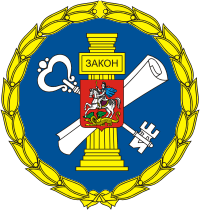 Примеры  выявляемых нарушений:
Управляющая организация  должна обеспечить:
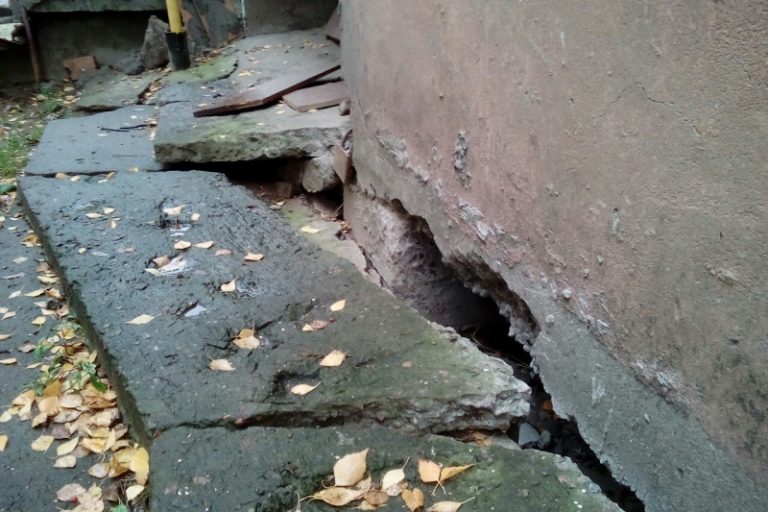 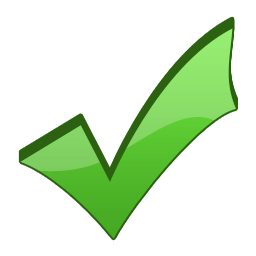 Целостность оконных заполнений
Разрушена отмостка
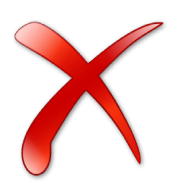 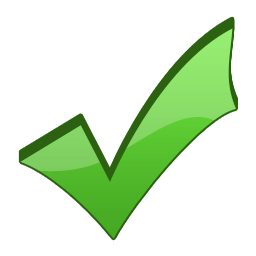 В панельных домах швы должны быть  загерметизированы
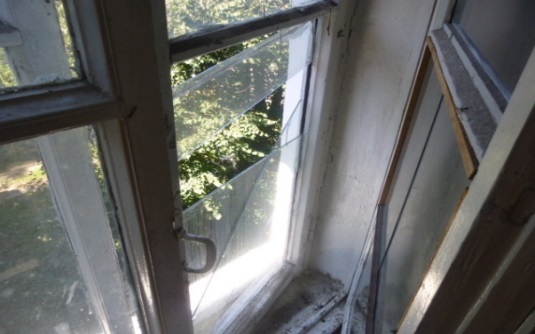 Нарушена целостность оконного заполнения
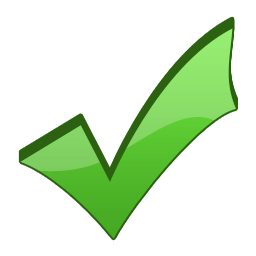 Плотный притвор входной двери, наличие и исправность самозакрывающих  устройств
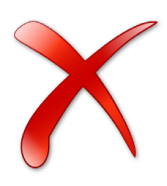 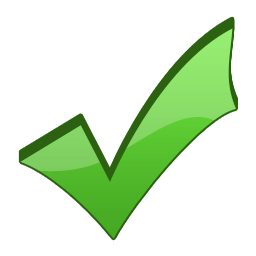 Целостность фасада и цоколя дома
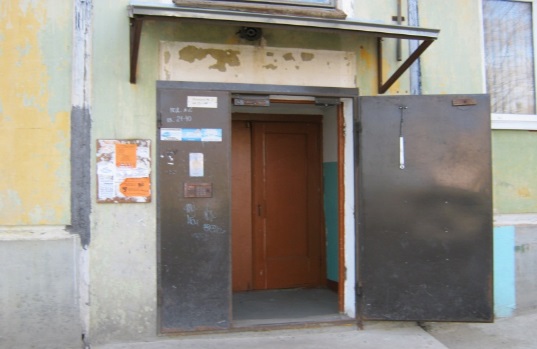 Неисправно самозакрывающее устройство
Целостность отмостки, приямков и водосточных труб
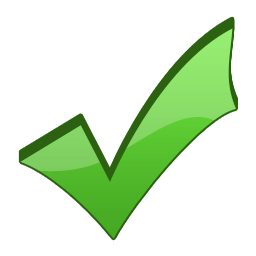 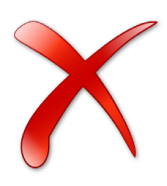 5
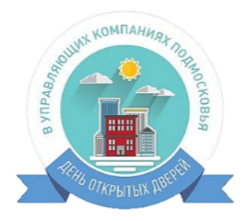 Что делать в случае обнаружения нарушения
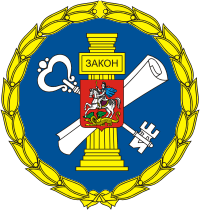 Если Вы обнаружили нарушение, то в первую очередь Вам необходимо обратиться с заявкой в диспетчерскую Вашей управляющей организации и указать на недостатки
В случае если управляющая организация не реагирует на Ваше обращение, стоит обратиться  в Госжилинспекцию
Как подать обращение в Госжилинспекцию Московской области?
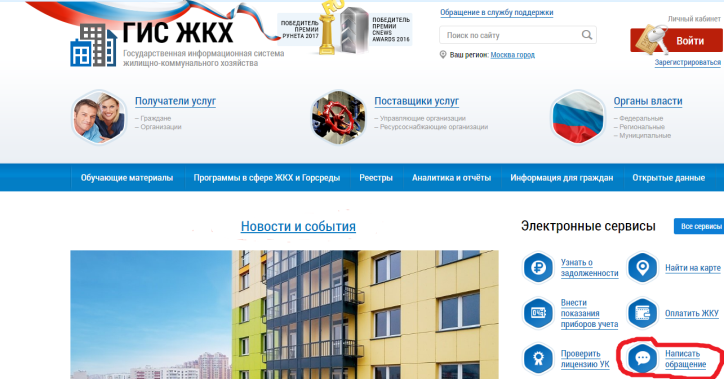 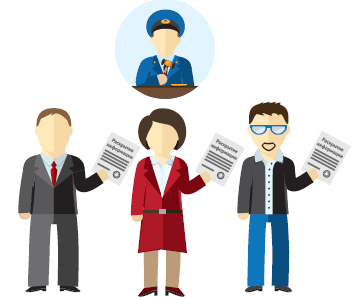 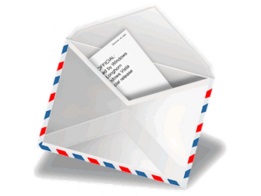 Обращение можно подать лично, обратившись в Ваше территориальное управление Госжилинспекции или в Центральный офис Госжилинспекции
Отправить обращение через ГИС ЖКХ, осуществив авторизацию на сайте. Авторизацию могут выполнить пользователи, имеющие подтвержденную регистрацию на портале gosuslugi.ru
Отправить обращение в Госжилинспекцию Московской области по почте России
6